Шосте листопада 
Класна робота
Дієслова І та ІІ дієвідміни
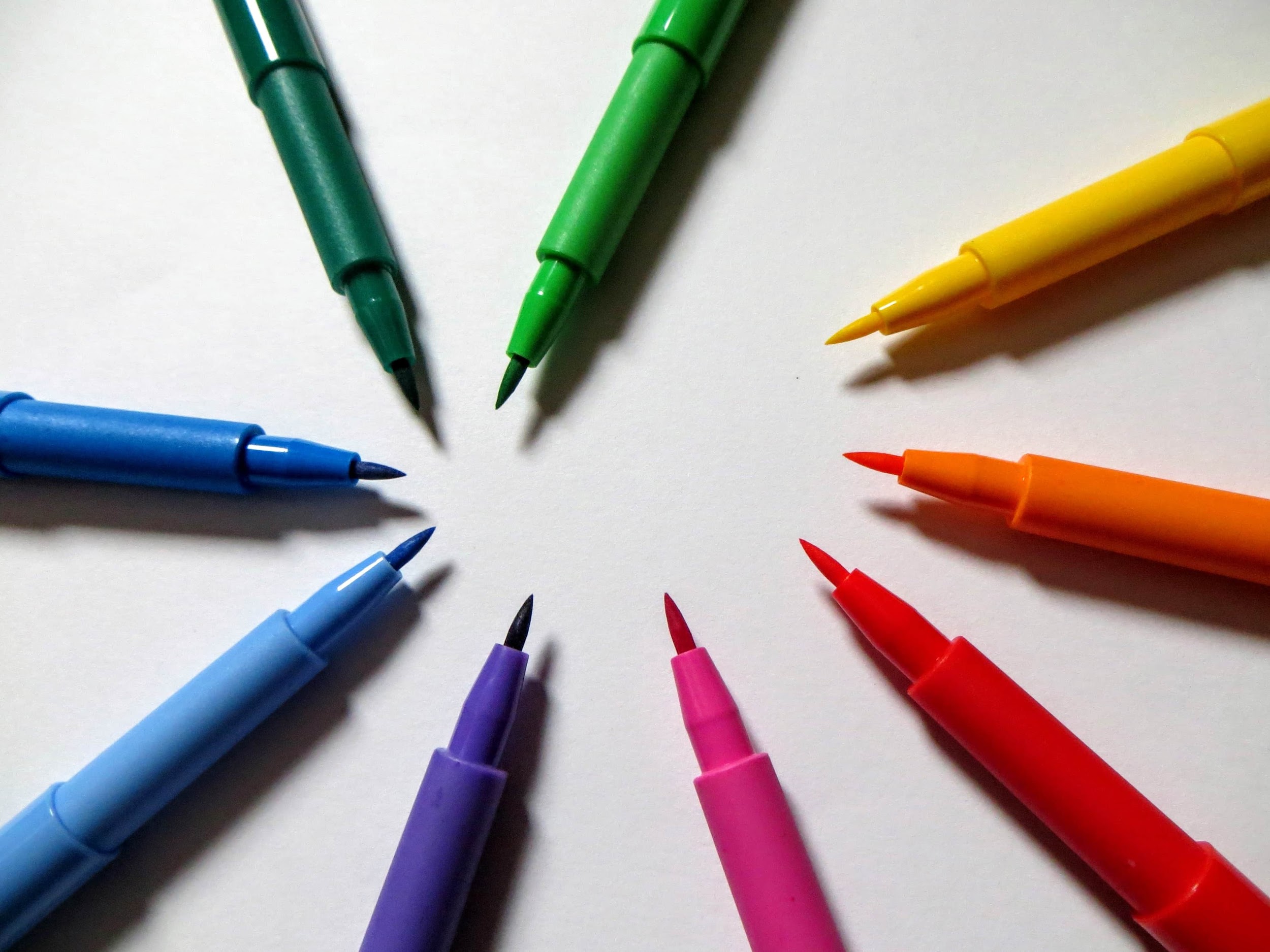 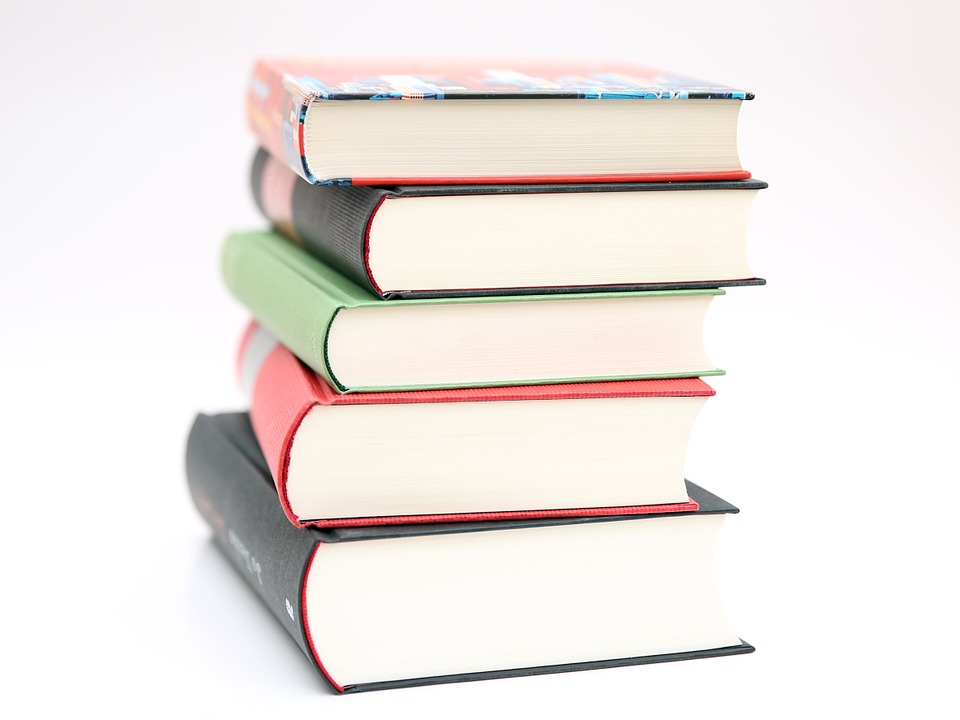 Дієслова теперішнього та майбутнього часу (крім складеної форми) за характером закінчень поділяють на дві дієвідміни - першу й другу. 
  До І дієвідміни належать дієслова, які в 3 особі множини мають закінчення -уть(-ють): ведуть, пишуть, мріють, читають.
  До ІІ дієвідміни належать дієслова, які в 3 особі множини мають закінчення -ать(-ять): кричать, лежать, летять, сплять.
Дієвідмінювання дієслів теперішнього часу
І дієвідміна                                                         ІІ дієвідміна 
      однина            множина                      однина                           множина 
     1 читаю              читаємо                      1 стою                               стоїмо 
     2 читаєш            читаєте                       2  стоїш                             стоїте 
     3 читає               читають                      3 стоїть                             стоять
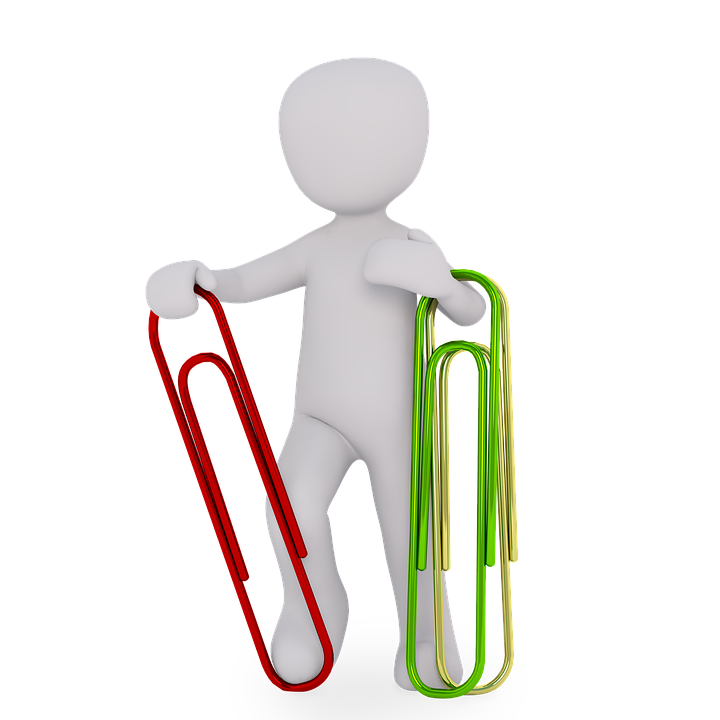 Окрему групу становлять дієслова
БУТИ, ДАТИ, ЇСТИ  та дієслова з основою на -ВІСТИ: розповісти, відповісти. 
          однина                                                                               множина 
       1 дам     їм      відповім                                                       1 дамо    їмо      відповімо 
       2 даси   їси     відповіси                                                      2 дасте    їсте    відповісте 
       3 дасть  їсть   відповість                                                     3 дадуть  їдять  відповідять 
                          УВАГА!!! Від дієслова БУТИ вживається тільки форма Є.
ПРАВОПИС: Е чи И?
У закінченнях дієслів у формі 2 та 3 особи однини та 1 та 2 особи множини пишемо: 
                букву Е                                                     букву  И 
         якщо це дієслово                                      якщо це дієслово 
              І дієвідміни                                              ІІ дієвідміни
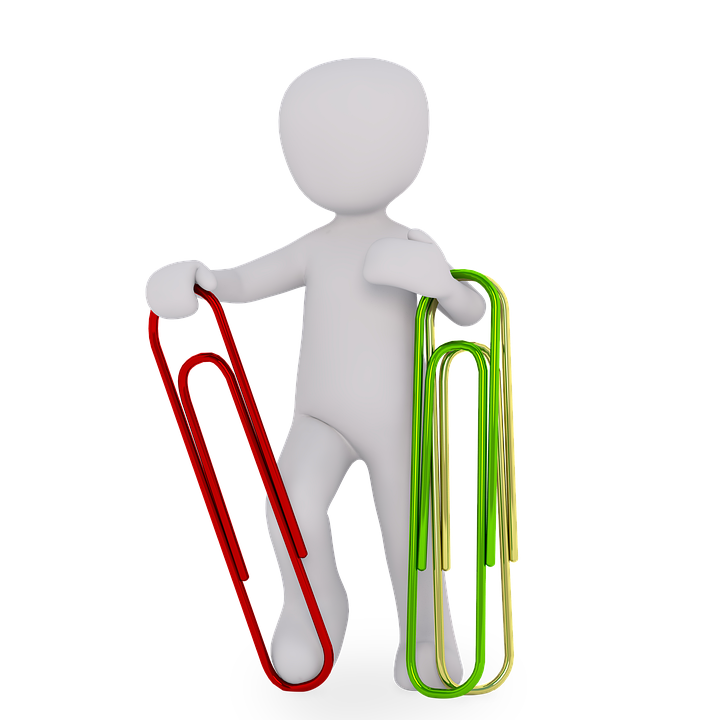 НАПРИКЛАД:
І дієвідміна                                                ІІ дієвідміна 
  1 працюю       працюємо                                      1  люблю        любимо 
  2  працюєш    працюєте                                       2  любиш       любите 
  3 працює        працюють                                       3  любить      люблять
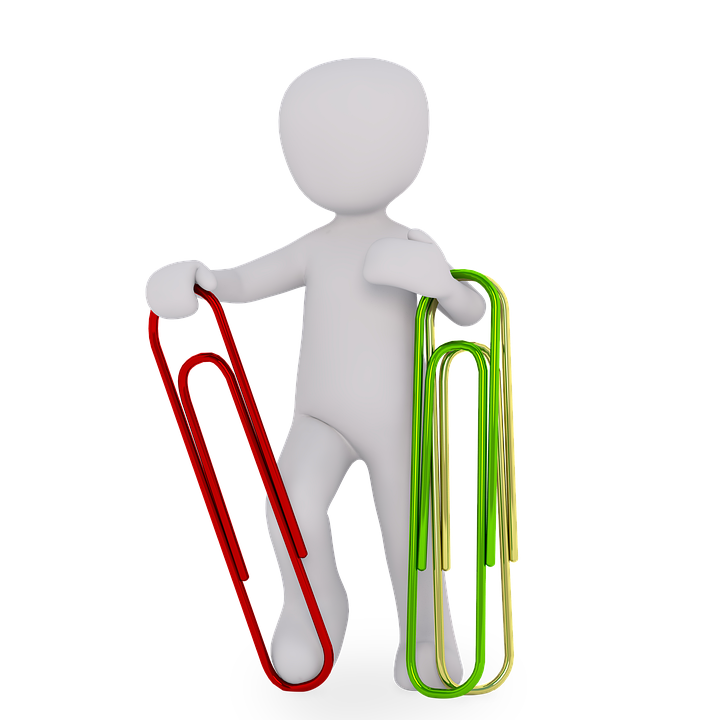 Тренувальні вправи
ЗАВДАННЯ: записати слова (в стовпчик), утворити 3 особу множини, визначити дієвідміну: 
    Ходимо, несемо, везете, бачите, біжите, клеїмо, пишете, читаємо, дістаєшся, гоїмо, усміхається, квітуєте, пишаєшся, запрошуємо, переносимо, відроджується, просите.
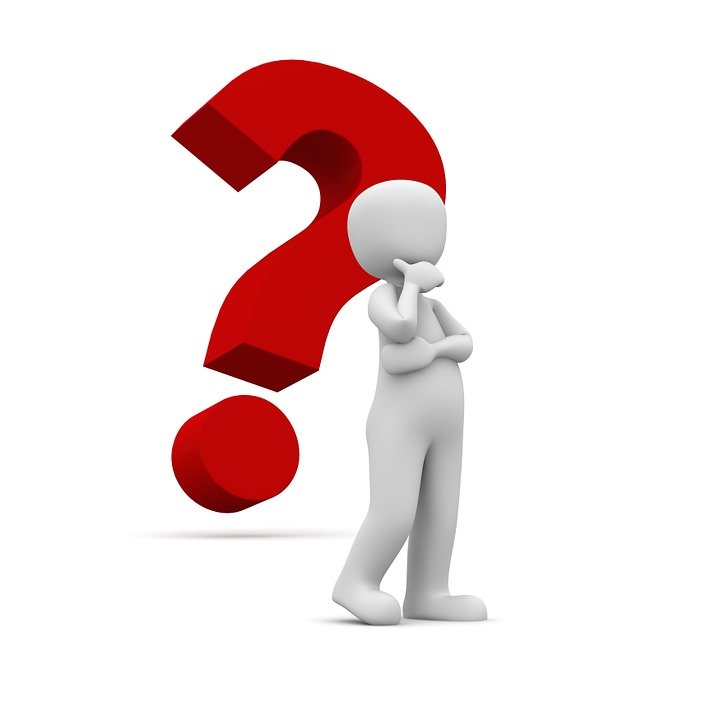 ПЕРЕВІРТЕ СЕБЕ:
ходимо-ходять - ІІ                             читаємо-читають-І
несемо-несуть - І                              дістаєшся-дістаються -І
везете-везуть - І                                гоїмо-гоять - ІІ
бачите-бачать - ІІ                              усміхається-усміхаються-І 
біжите-біжать - ІІ                               квітуєте-квітують-І
клеїмо-клеять -ІІ                               пишаєшся-пишаються-І
пишете-пишуть-І                               переносимо-переносять-ІІ
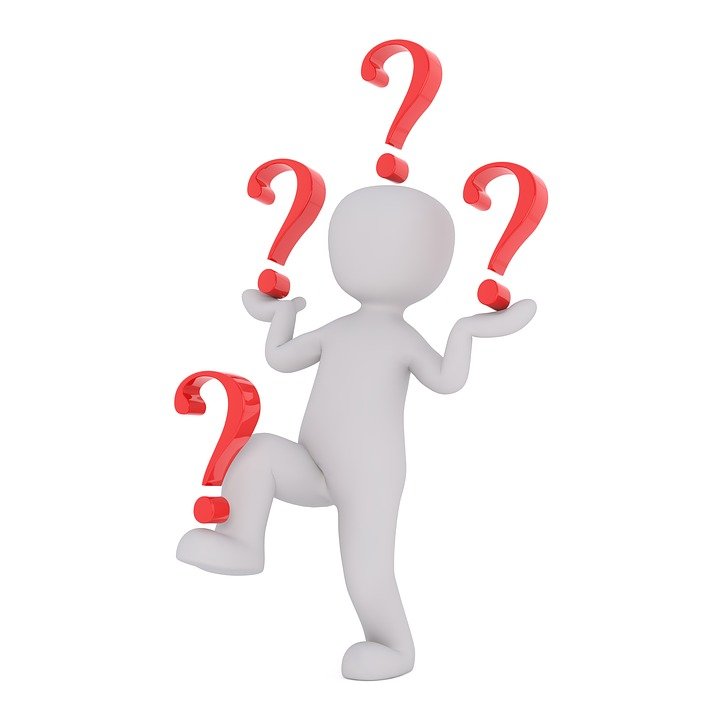 Вправа 496 (списати, вставляючи пропущені букви):
Мар..те, лет..те, вантаж..ш, тягн..ш, колиш..мо, перебор..те, ірж..мо, крич..те, жен..мо, кле..те, мел..мо, регоч..те, притул..мо, майстру..ш, город..мо, перепрошу..мо, рознос..мо, раді..ш, полет..мо.
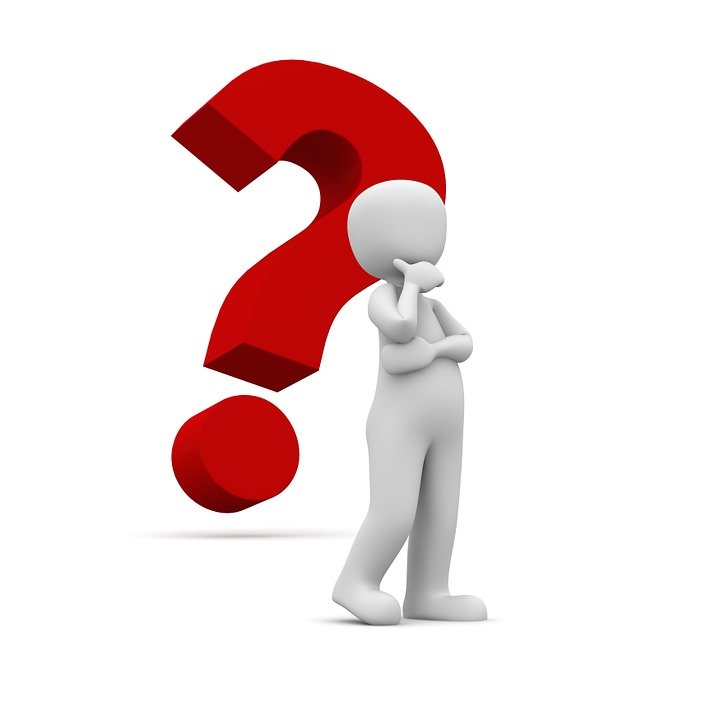 ПЕРЕВІР СЕБЕ
Марите, летите, вантажиш, тягнеш, колишемо, переборите, іржемо, кричите, женемо, клеїте, мелимо, регочете, притулимо, майструєш, городимо, перепрошуємо, розносимо, радієш, полетимо.
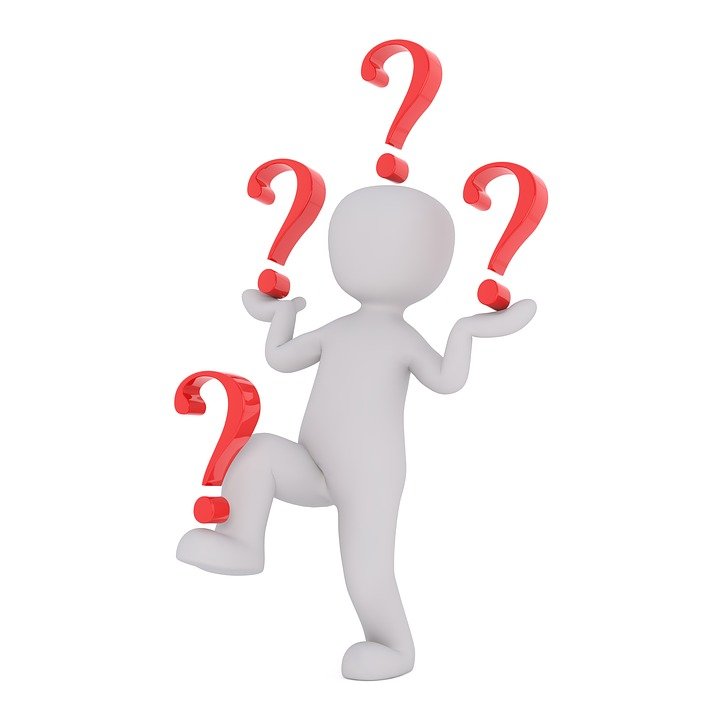